Tiết 14 - Bài 14: GIAO THÔNG VẬN TẢI  VÀ BƯU CHÍNH VIỄN THÔNG
Giao thông vận tải
Bưu chính viễn thông
1. Ý nghĩa
2. Giao thông vận tải ở nước ta đã và đang phát triển đầy đủ các loại hình
I. Giao thông vận tải
1. Ý nghĩa
Nhiệm vụ:
Dựa vào nội dung SGK và sự hiểu biết của bản thân, em hãy nêu ý nghĩa của ngành giao thông vận tải?
Thực hiện các mối liên hệ kinh tế trong và ngoài nước, giữa SX với thị trường
Thúc đẩy nhiều vùng khó khăn trong cả nước có cơ hội phát triển, nâng cao ĐS của người dân
I. Giao thông vận tải
1. Ý nghĩa
2. Giao thông vận tải ở nước ta đã và đang phát triển đầy đủ các loại hình
Nhiệm vụ: 
- Nhóm 1,2,3: Nêu đặc điểm đường bộ, Đường sắt ,Đường sông.

- Nhóm 4,5,6: Nêu đặc điểm Đường biển, Đường hàng không, Đường ống.
I. Giao thông vận tải
1. Ý nghĩa
2. Giao thông vận tải ở nước ta đã và đang phát triển đầy đủ các loại hình
- GTVT ở nước ta đã phát triển đầy đủ các loại hình (6 loại hình) và phân bố khắp cả nước, chất lượng đang được nâng cao.
- GTVT đường bộ : 
+ Chuyên chở được nhiều hàng hóa và hành khách nhất, được đầu tư nhiều nhất
+ Các tuyến đường quan trọng: QLA1, Đường HCM,…..
I. Giao thông vận tải
1. Ý nghĩa
2. Giao thông vận tải ở nước ta đã và đang phát triển đầy đủ các loại hình
- Đường sắt : Tuyến đường sắt quan trọng là tuyến đường sắt Hà Nội- TPHM.
- Đường sông: Mới được khai thác tập trung ở lưu vực vận tải sông Cửu Long và lưu vực vận tải sông Hồng.
- Đường biển: 
+ Gồm vận tải ven biển và vận tải quốc tế. 
+ Hoạt động vận tải biển quốc tế được đẩy mạnh. 
+ Ba cảng biển lớn nhất: Hải Phòng, Đà Nẵng và Sài Gòn.
I. Giao thông vận tải
1. Ý nghĩa
2. Giao thông vận tải ở nước ta đã và đang phát triển đầy đủ các loại hình
- Đường hàng không: 
+ Hàng không VN đã và đang phát triển theo hướng  hiện đại hoá. 
+ Ba đầu mối chính là  Hà Nội (Nội Bài), Đà Nẵng và TP HCM (Tân Sơn Nhất).
- Đường ống: ngày càng phát triển, chủ yếu chuyên chở dầu mỏ và khí đốt.
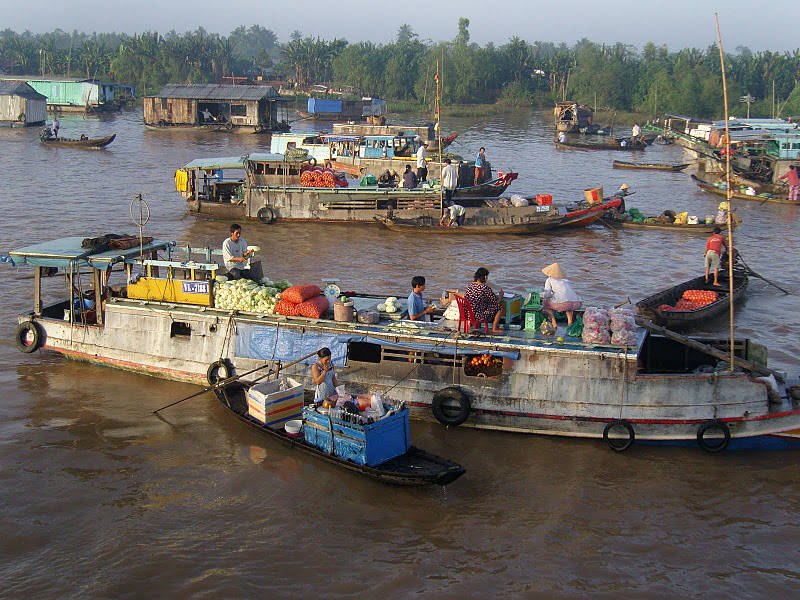 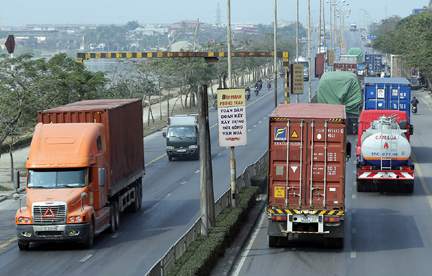 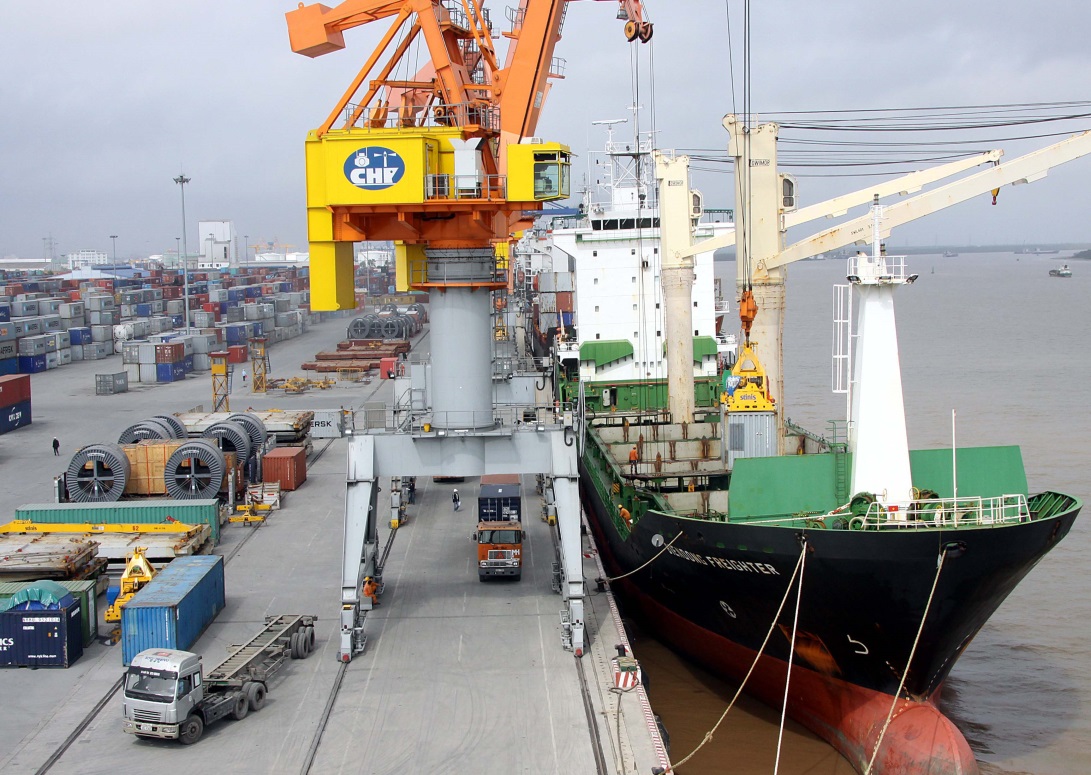 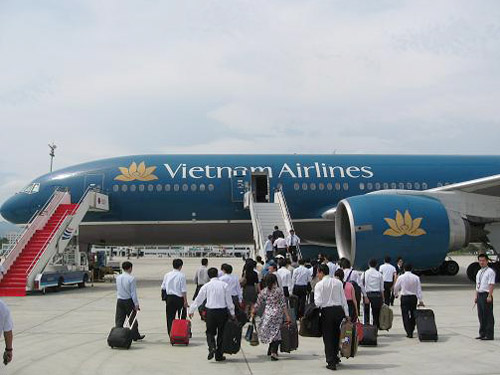 Bản đồ : Giao  thông- Atlat địa lí trang 23
Bản đồ : CN Năng lương-Atlat địa lí trang 22
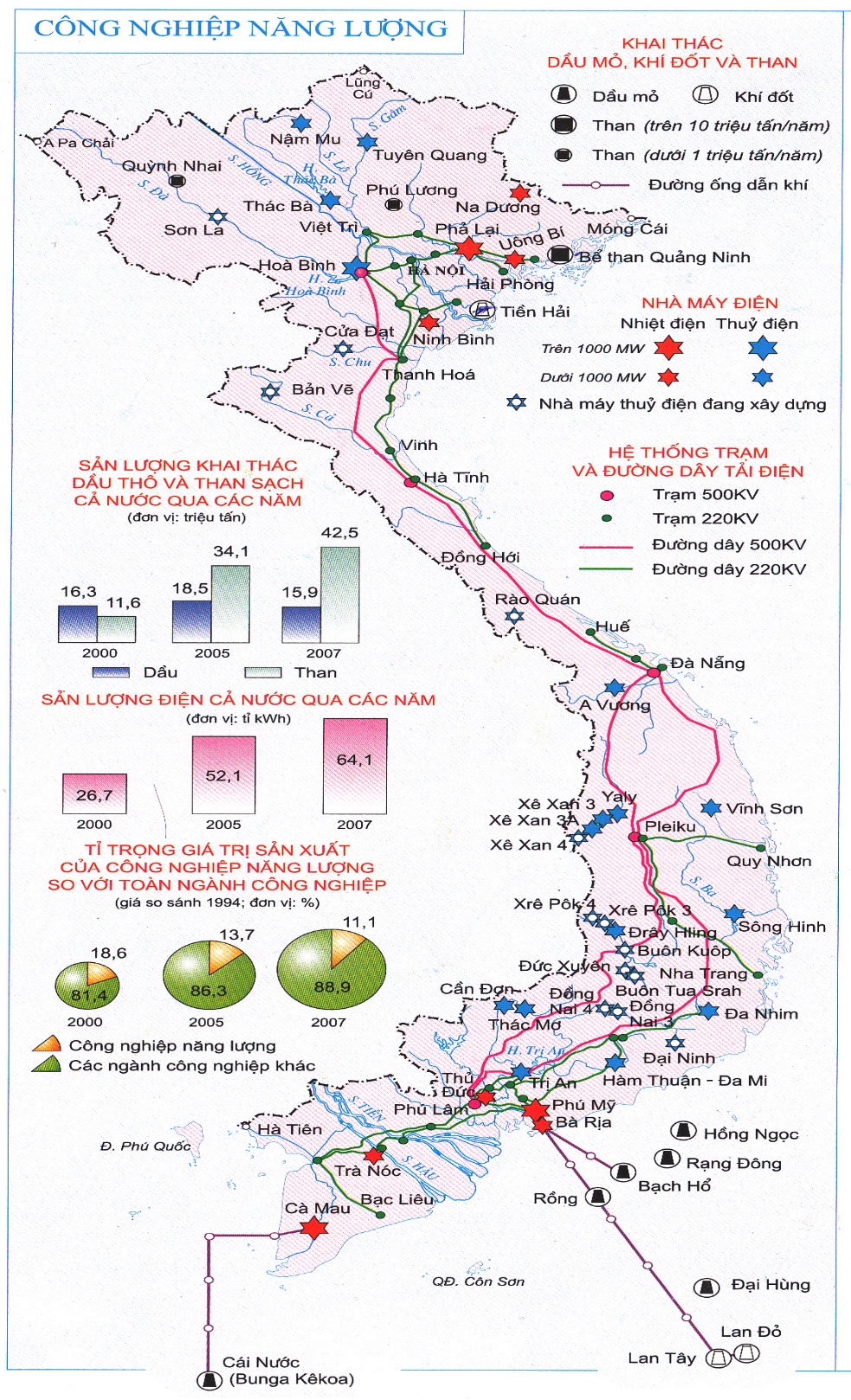 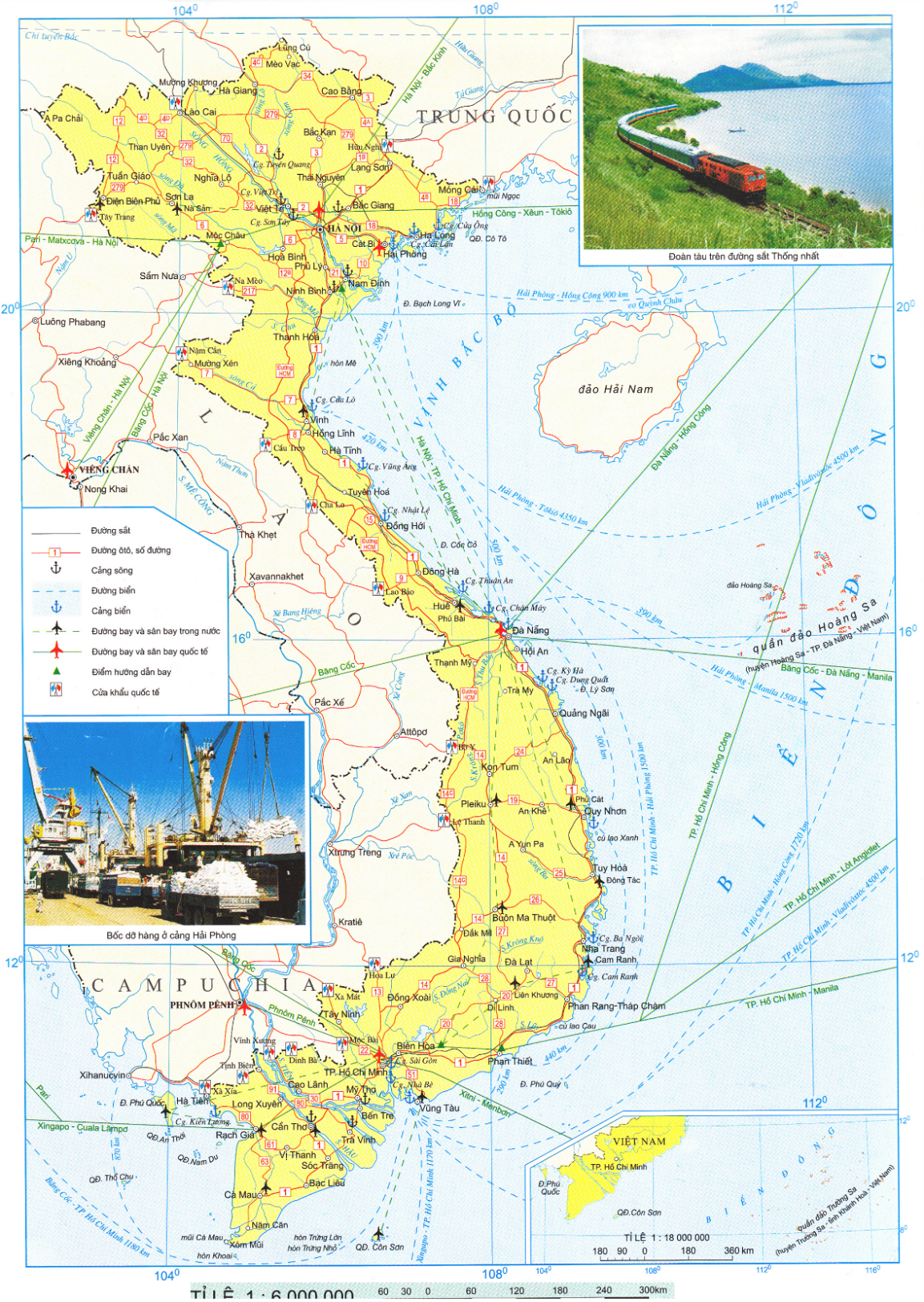 Đường bộ
Đường bộ
Đường sắt
Đường biển
Đường hàng không
Đường sông
Đường ống
77,24
Bảng 14.1. Cơ cấu khối lượng hàng hoá vận chuyển theo các loại hình vận tải  (Không kể vận tải bằng đường ống)
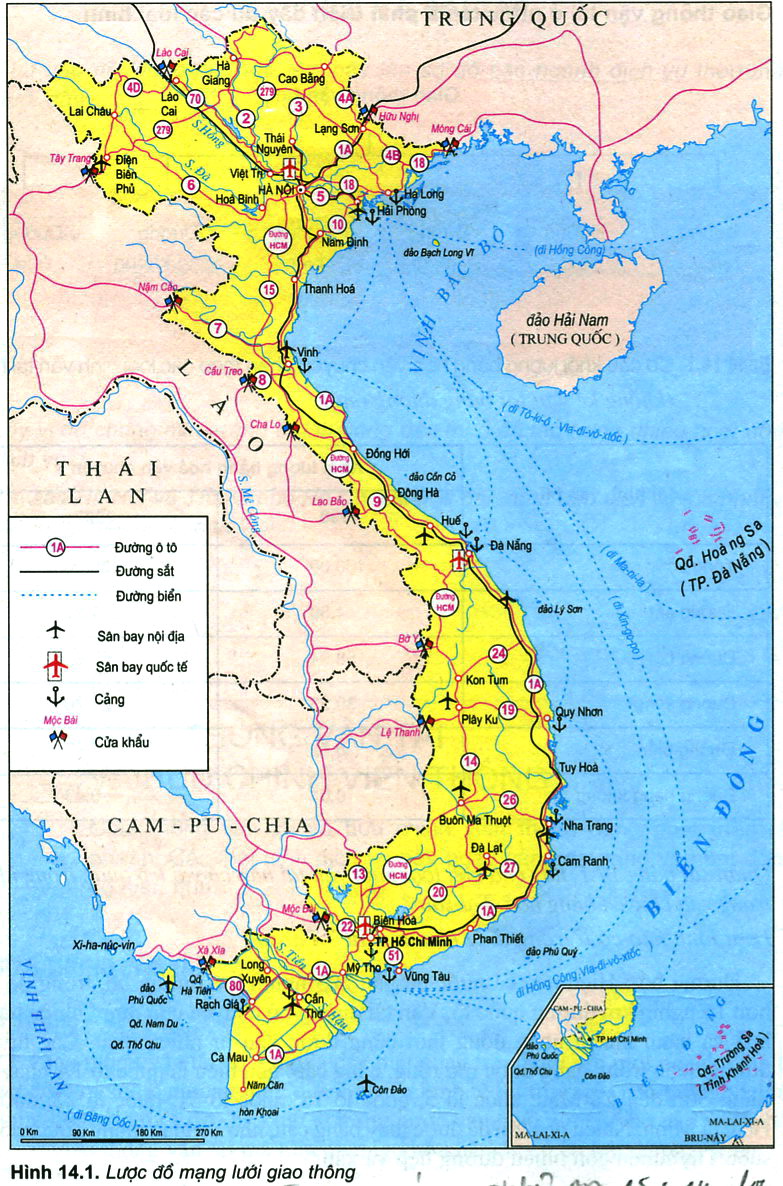 70
3
1A
18
5
Đường HCM
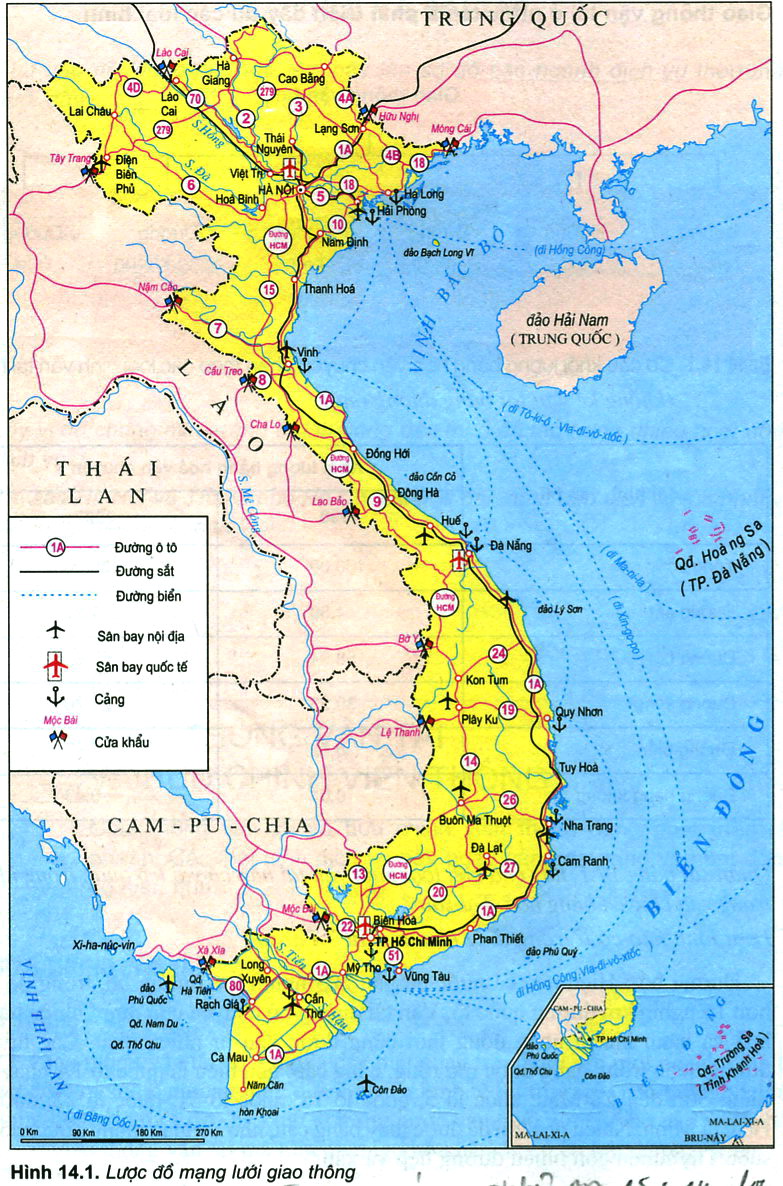 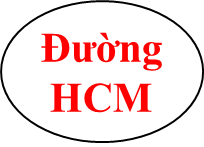 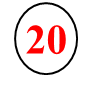 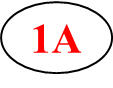 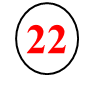 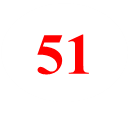 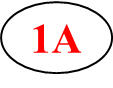 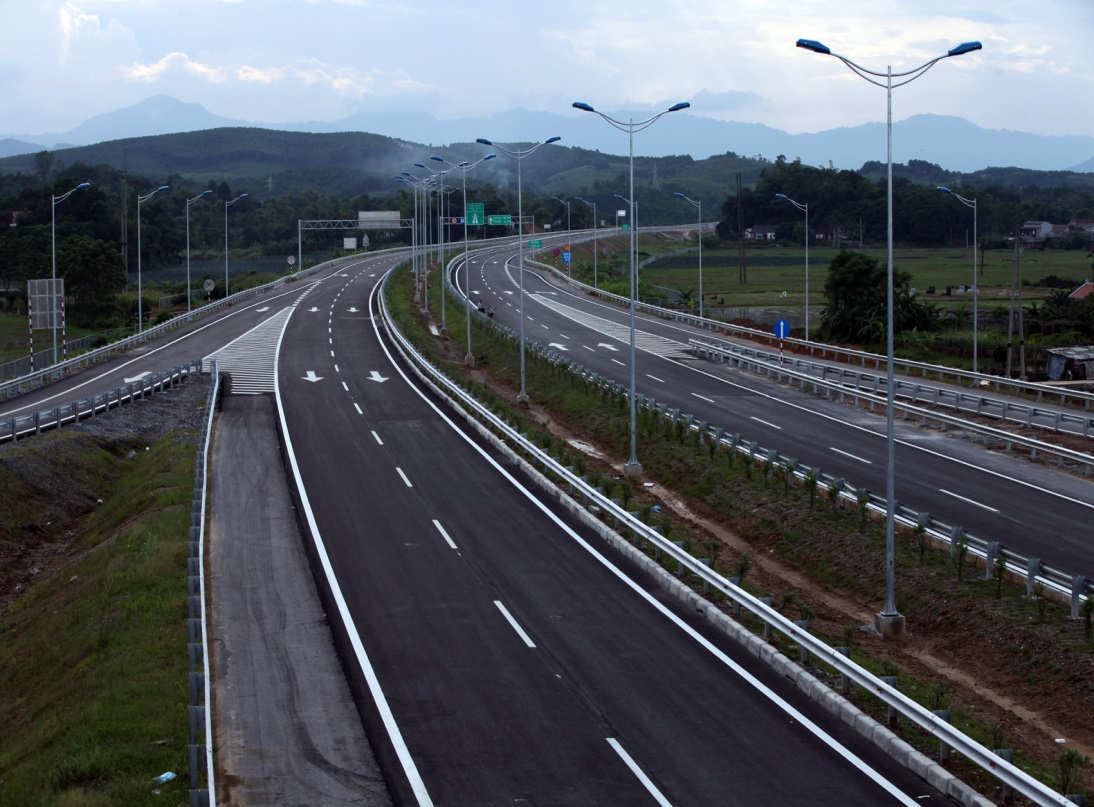 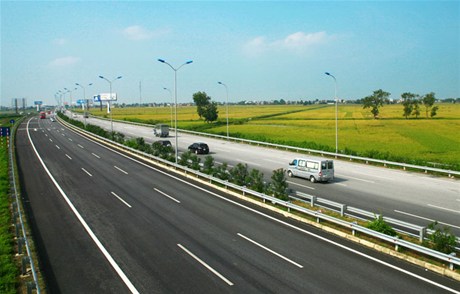 NỘI BÀI- LÀO CAI
NỘI BÀI- LẠNG SƠN
ĐƯỜNG CAO TỐC ĐANG ĐƯỢC ĐẦU TƯ XÂY DỰNG
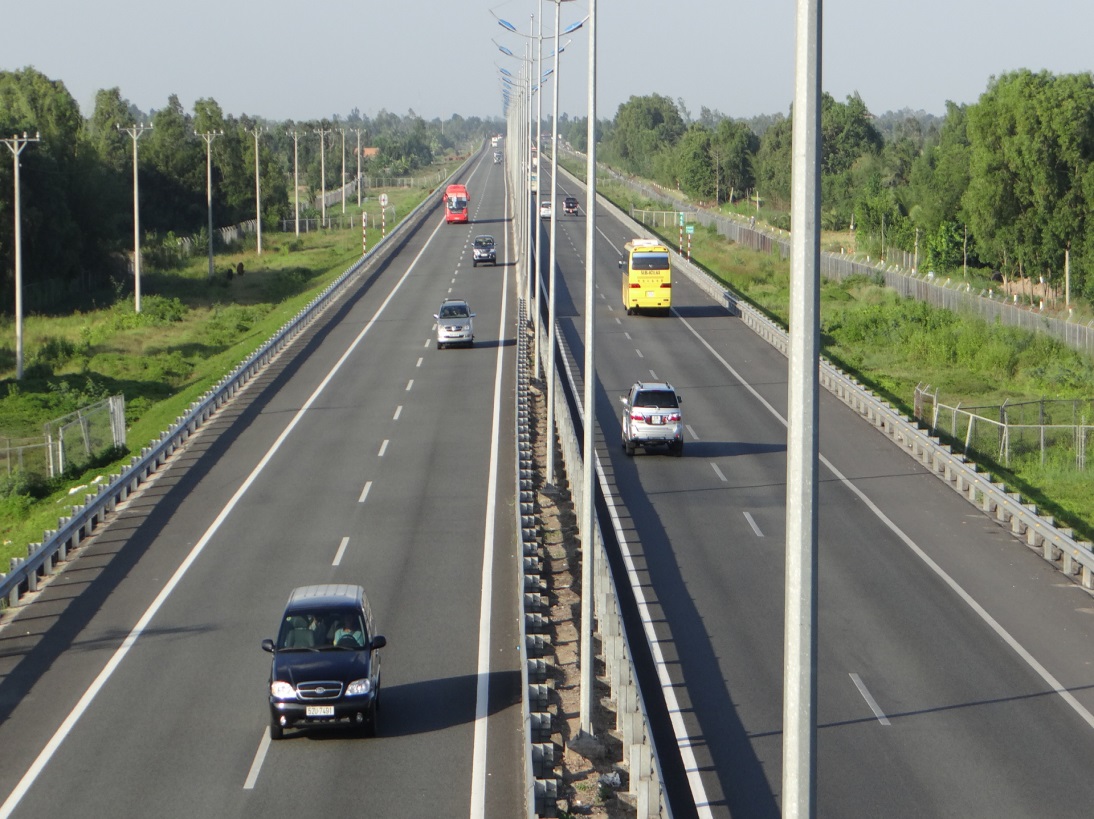 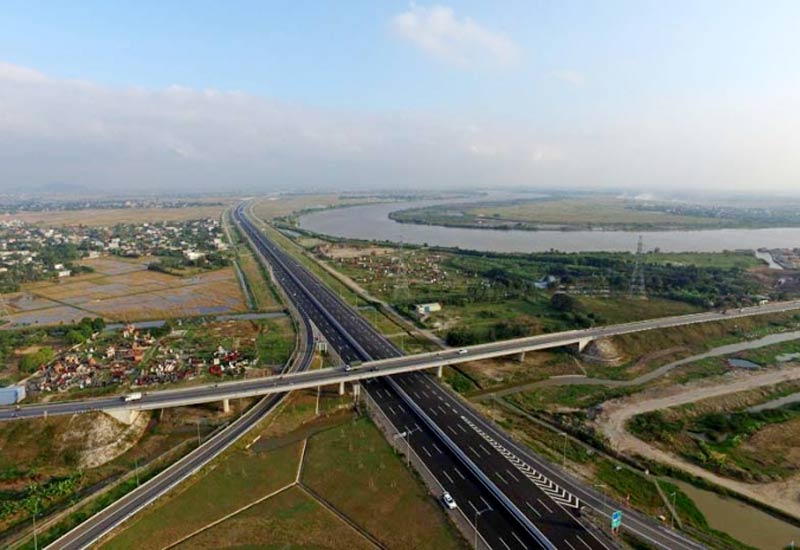 HÀ NỘI-HẢI PHÒNG-QUẢNG NINH
BIÊN HÒA - VŨNG TÀU
Chuyên chở niều hàng hóa và hành khách nhất, được đầu tư nhiều nhất
 Các tuyến đường quan trọng như ;quốc lộ 1A, đường HCM, 5,6,22….
Tổng chiều dài khoảng 2632 km
 Các tuyến quan trọng :Thống Nhất, Hà Nội – Lào Cai…
Khai thác ở mức độ thấp
 Tập trung ở lưu vực vận tải sông Cửu Long và  lưu vực vận tải sông Hồng
- Gồm vận tải ven biển và vận tải quốc tế. Hoạt động vận tải biển quốc tế được đẩy mạnh.
- Cảng biển quốc tế : Hải Phòng, Đà Nẵng và Sài Gòn
- Đã và đang phát triển theo hướng hiện đại hóa.
- Đầu mối chính : Hà Nội, Đà Nẵng, TP.HCM
- Ngày càng phát triển, chủ yếu chở dầu mỏ và  khí
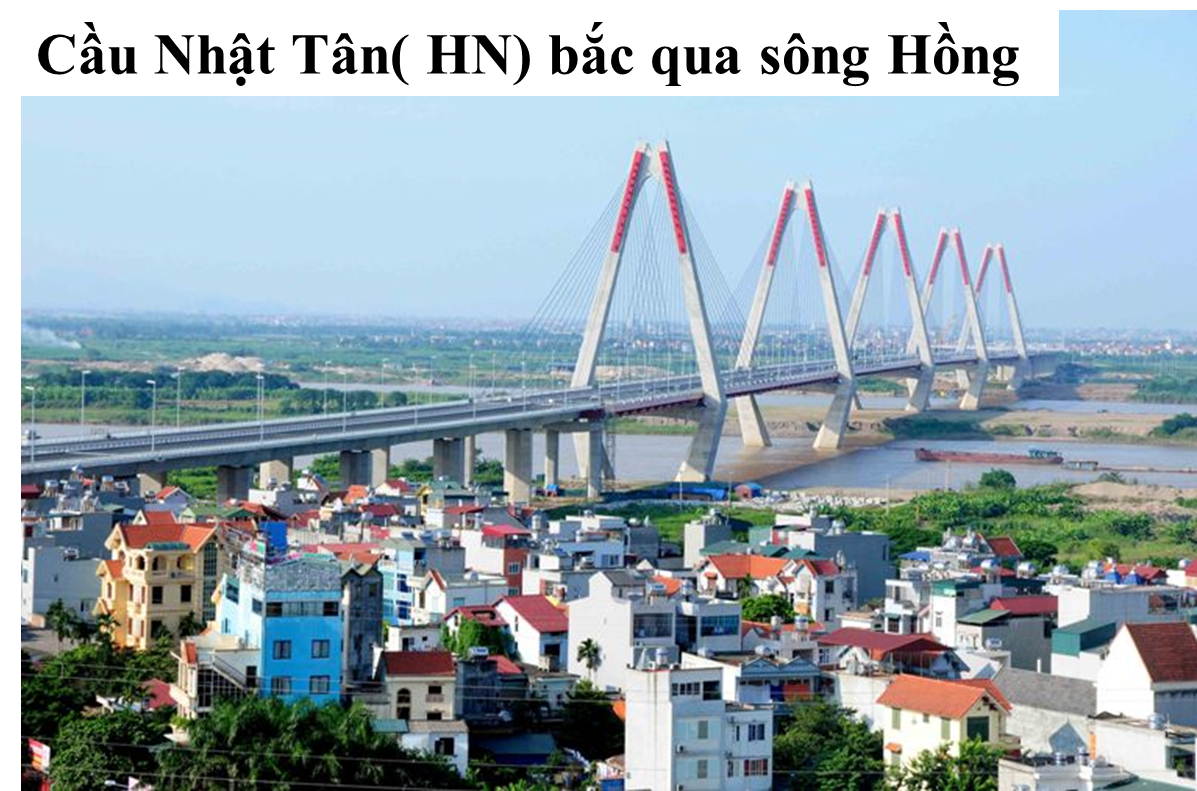 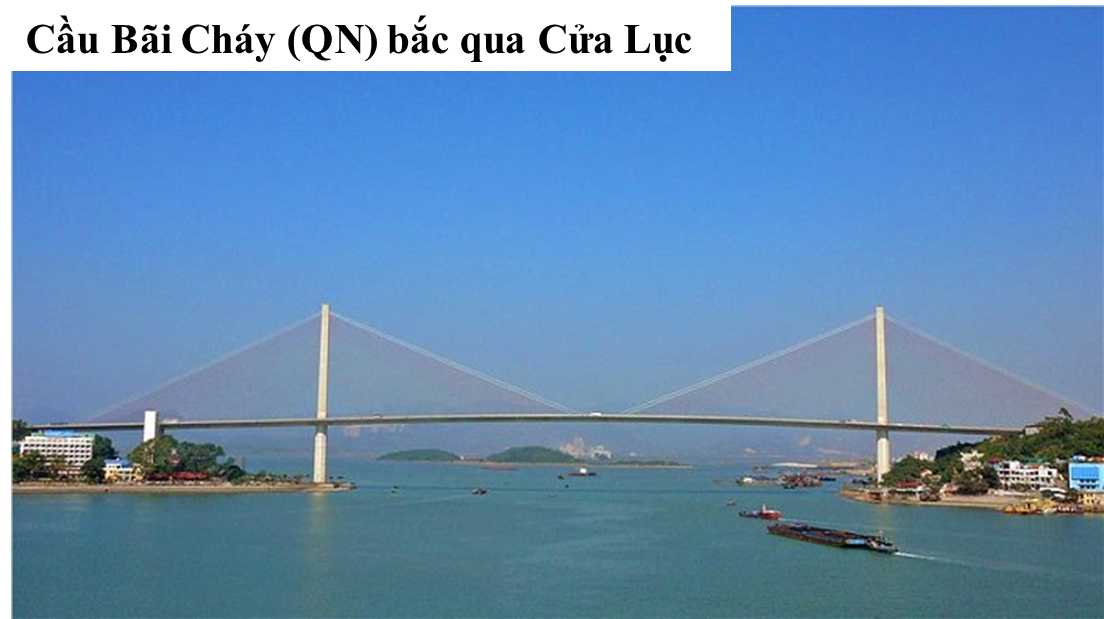 CẦU ĐƯỜNG BỘ  ĐANG ĐƯỢC ĐẦU TƯ XÂY DỰNG NGÀY CÀNG HIỆN ĐẠI
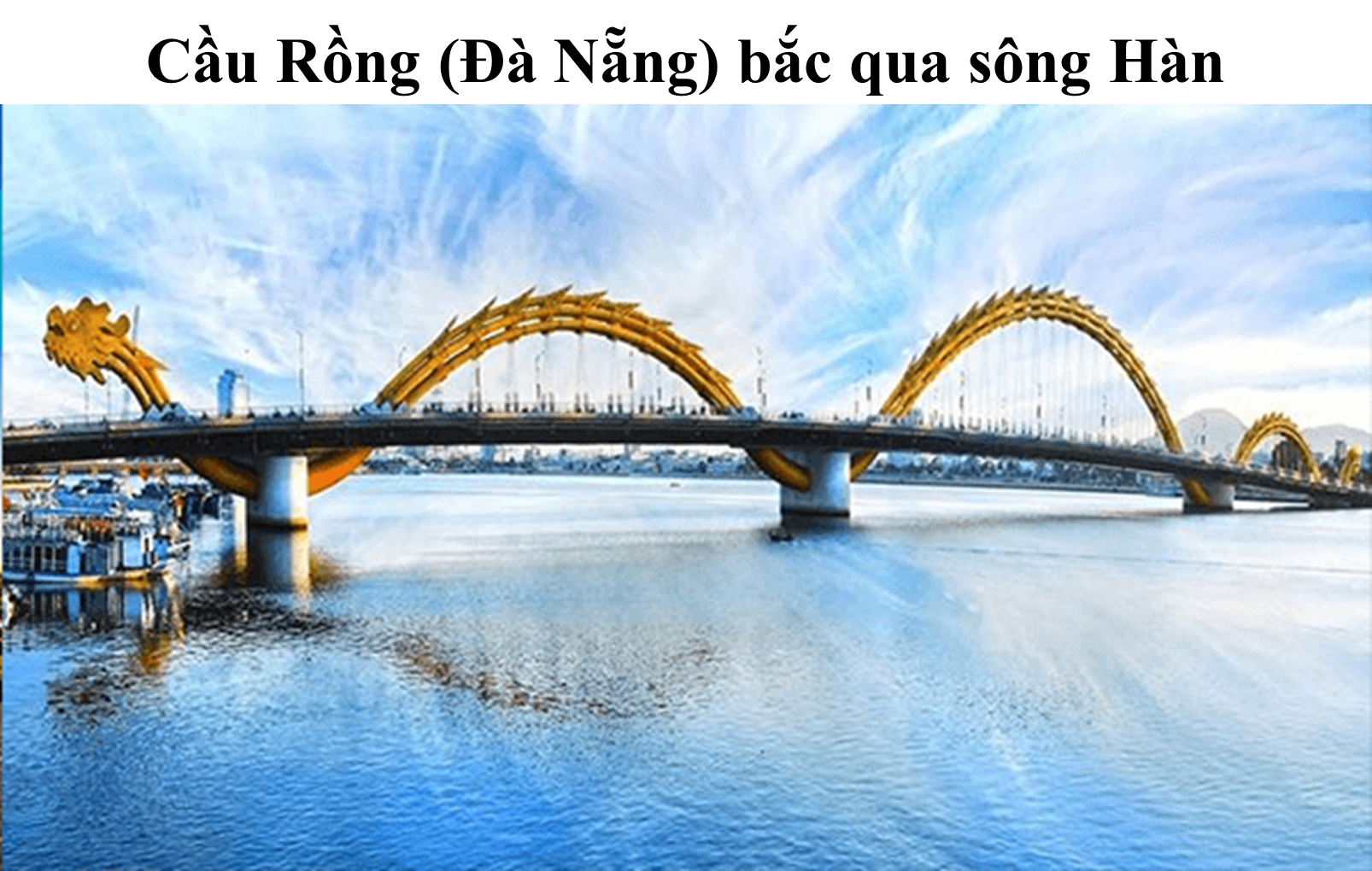 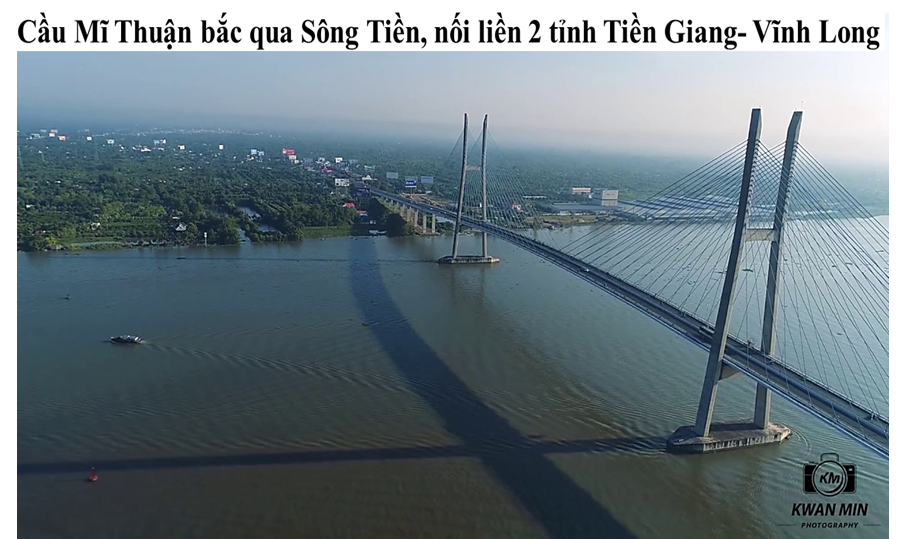 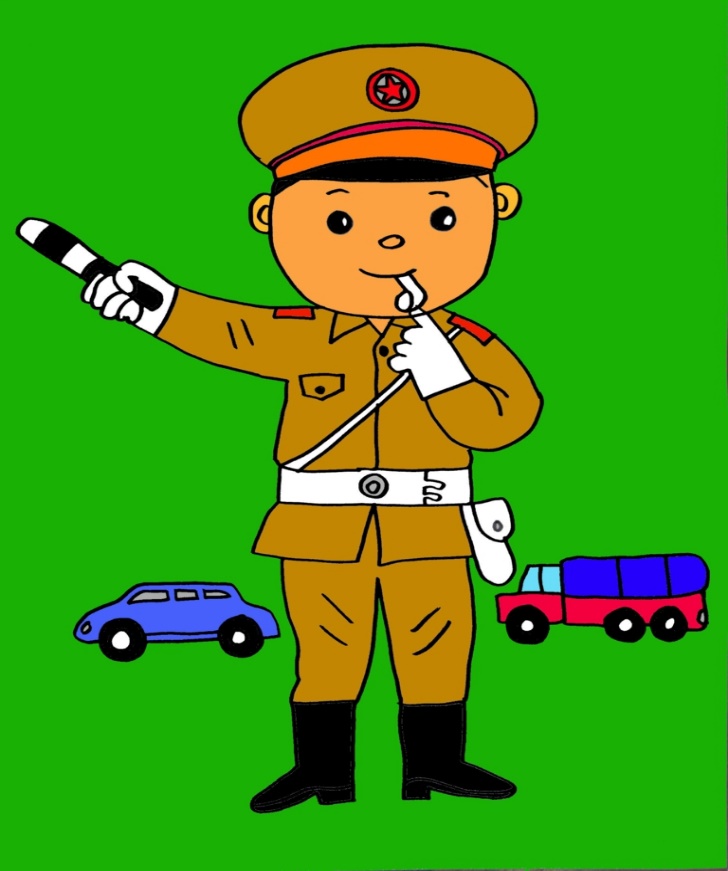 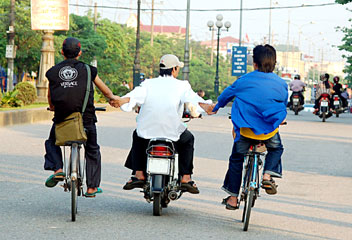 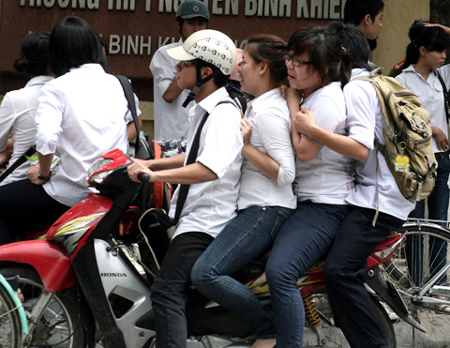 1
5
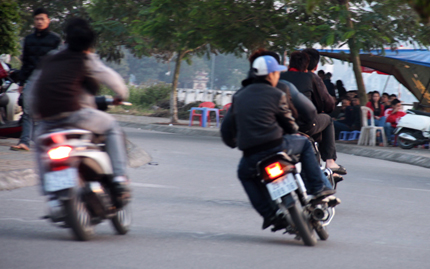 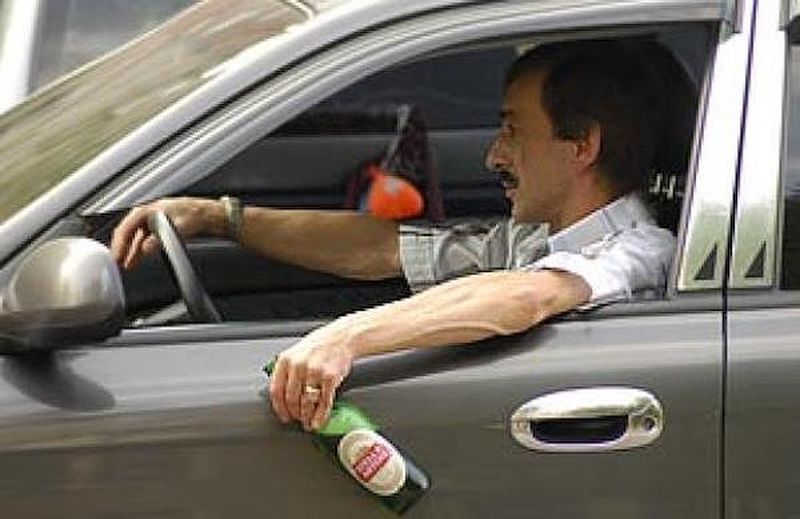 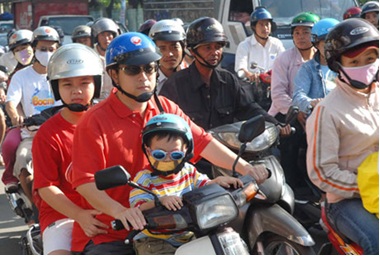 2
4
3
LUYỆN TẬP
Câu 1. Loại hình vận tải có khối lượng vận chuyển 
hàng hóa lớn nhất nước ta?
A
Đường biển
B
Đường sông
C
Đường bộ
D
Đường hàng không
Câu 2. Đường Hồ Chí Minh chạy từ
A
Hà Nội đến Lào Cai
B
Hà Nội đến TP Hồ Chí Minh
C
Hà Nội đến Lạng Sơn
D
Hà Nội đến Hải Phòng
Câu 3. Ba cảng biển lớn nhất nước ta hiện nay
A
Nha Trang, Sài Gòn, Cần Thơ
B
Hải Phòng, Đà Nẵng, Sài Gòn
C
Sài Gòn, Quy Nhơn, Nha Trang
D
Quảng Ninh, Hải Phòng, Sài Gòn
Câu 4. Loại hình vận tải gần đây được đầu tư xây dựng nhiều để phụ vụ công cuộc đổi mới đất
A
Đường biển
B
Đường sông
C
Đường bộ
D
Đường ống
Câu 5. Tổng chiều dài đường bờ biển nước ta khoảng
A
3.260 km
B
3.632 km
C
2.332 km
D
2.362 km
Câu 5: Chỉ tiêu đặc trưng cho sự phát triển viễn thông là:
A
Mật độ điện thoại
B
Mạng internet
C
Dịch vụ chuyển phát nhanh
D
Dịch vụ mua sắm online
VẬN DỤNG
- Về nhà học bài cũ.
Chuẩn bị bài mới: bài 15. Thương mại và du lịch.
+ Quan sát biểu đồ H15.1, Cho nhận xét tình hình phát triển và sự phân bố theo vùng của ngành nội thương?
+ Quan sát hình 15.6: Cho biết nhận xét biểu đồ và kể tên các mặt hàng xuất khẩu chủ lực của nước ta mà em biết?
+ Em hãy cho biết các mặt hàng nhập khẩu chủ yếu của nước ta hiện nay?
+ Nước ta có những nguồn tài  nguyên du lịch nào?